Инклюзия в современном культурно-образовательном пространстве
О будущем невозможно говорить вне  оценки прошлого и настоящего.
Профессор 
кафедры коррекционной педагогики и коррекционной психологии
 ЛГУ им. А.С.Пушкина
 доктор пед.наук ОВЧИННИКОВА Т.С.
Различия между поколениями(дети 1990г.г. и  дети 2015 г.)
Предпосылки реформы образования
Формирование  духовных ценностей
Эволюция развития отношений к инвалидам
Первый период – период от агрессии и нетерпимости к осознанию необходимости заботится о людях с отклонениями в развитии. 
Второй период – переход от осознания необходимости призрения лиц с отклонениями в развитии к осознанию возможности обучения хотя бы части из них. 
Третий период – переход от осознания возможности обучения к осознанию целесообразЧетвертый период ности обучения трех категорий детей
- осуществляется дифференциация системы специального образования, ее структурное совершенствование, 
Пятый период – переход от изоляции к инклюзии.
Шаги по формированию равных возможностей инвалидов и лиц с ОВЗ
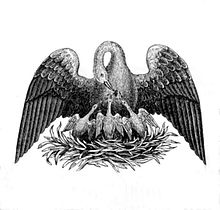 История организации культурно-образовательного пространства для лиц с ОВЗ в России
История призрения слепых в России началась с 1803 года, когда император Александр Первый открыл училище для слепых. В училище было совсем не много учеников, и первоначально оно находилось в Михайловском замке, затем училище для слепых переехало в Иссидоровский дом убогих на Чкаловском проспекте, дом 22. И при Иссидоровском доме убогих был создан Императорский институт слепых. Вот так формулировались цели о создании Института для слепых: «Дать возможность всем слепым заниматься, избавив их от тяжелого и опасного бремени праздности. Бедным слепцам следует доставить источник заработка, спасающего их от прошения милостыни и от нищеты. И всякий человек, потерявший зрение, имеет право на утешение, которое необходимо доставить ему всеми средствами, выработанными в области образования слепых».
История организации культурно-образовательного пространства для лиц с ОВЗ в России
Санкт-Петербургское училище глухонемых — первое в России специализированное учебное заведение для глухонемых детей. Училище открыто императрицей Марией Федоровной  в Павловске в 1806 г.. 
Первоначально училище было рассчитано на 12 «лишенных слуха и глагола» воспитанников (6 мальчиков и 6 девочек) из числа питомцев Санкт-петербургского Воспитательного дома   — детей из бедных семей служителей и разночинцев, а также детей благородного происхождения.
История организации культурно-образовательного пространства для лиц с ОВЗ в России
Трошин Григорий Яковлевич (1874- умер 13 марта 1938 года в Праге)
С августа 1901 года работает в петербургской больнице для душевнобольных, где проходит путь от ординатора до директора больницы. Г. Св. Николая Чудотворца Я. Трошин сблизился с  В.М.Бехтеревым и под его руководством подготовил диссертацию на степень доктора медицины «О сочетательных системах больших полушарий» (СПб, 1903). В 1906 году Г. Я. Трошин создал по собственному проекту первую в России школу-лечебницу для детей с отклонениями в развитии. 

Все́волод Петро́вич Ка́щенко ( 1870- 1943)

Организовал в 1908 году в Москве частную школу-санаторий под официальным названием Школа-санаторий для дефективных детей доктора В.П.Кащенко — одно из первых в России учреждений для детей с интеллектуальной недостаточностью и трудностями поведения.
Эволюция культурно-образовательного пространства для  лиц с ОВЗ
Культурно-образовательное пространство
Признаки инклюзивного культурно-образовательного пространства
1. Ограничение в предоставлении услуг по минимуму и включение лиц с ОВЗ в среду по максимуму;
2. Дружественность по отношению к людям с инвалидностью;

3. Услуги предоставляются в равной степени всем категориям населения по месту жительства;

4. Услуги личностно ориентированы, т.е. направлены на конкретного потребителя с учетом имеющихся у него ограничений.
Проблемы социума в условиях инклюзии
1. Архитектурная и информационная доступность не решена;
2. Большинство работников недостаточно знают о проблемах инвалидности и не готовы к обслуживанию людей с инвалидностью;
3. Люди с инвалидностью испытывают психологические барьеры при посещении социальных пространств
	4.Формальное и принудительное сопровождение
Размышления об инклюзии
Дефектолог в культурно-образовательном пространстве
Теперь,когда мы научились летать по воздуху,как птицы,плавать под водой, как рыбы,нам не хватает только одного:научиться жить на земле,как люди.»Бернард Шоу.
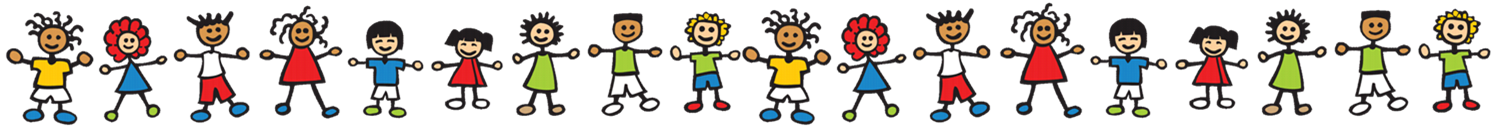 Спасибо за внимание!ots58@inbox.ru
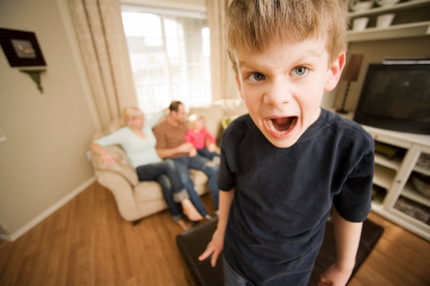 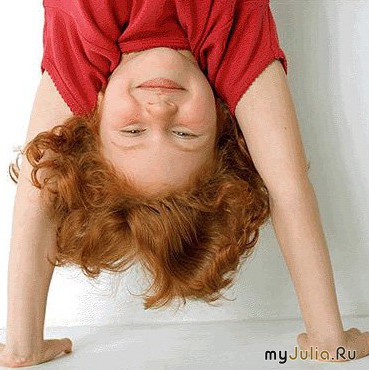